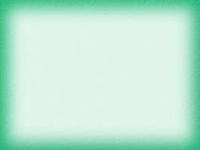 Деловая игра 
« Воспитание  нравственно – патриотических чувств  у детей дошкольного возраста».




                                                       Подготовила 
                                                                     старший воспитатель 
                                                             Третьякова Л.В.

2015г
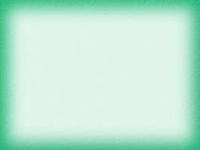 Нравственное воспитание –     целенаправленное систематическое воздействие на сознание, чувства и поведение людей, формирующее у них моральные качества, убежденность в значимости  нравственных норм .
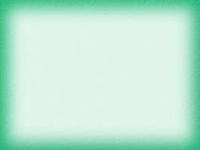 Задачами  нравственно-патриотического воспитания дошкольников являются:
— воспитание у ребенка любви и привязанности к своей семье, дому, детскому саду, улице, станице;
— формирование бережного отношения к природе и всему живому;
— воспитание уважения к труду;
— развитие интереса к русским традициям и промыслам;
— формирование элементарных знаний о правах человека;
— расширение представлений о городах России;
— знакомство детей с символами государства (герб, флаг, гимн);
— развитие чувства ответственности и гордости за достижения страны;
— формирование толерантности, чувства уважения к другим народам, их традициям
Формы работы с детьми по нравственно – 
патриотическому воспитанию
•          ООД
•          Экскурсии
•          Беседы
•          Рассматривание иллюстраций, альбомов
•          Использование средств мультимедиа
•          Выставки (поделок, рисунков)
•          Работа в книжном уголке
•          Рисование
•          Оформление семейных альбомов
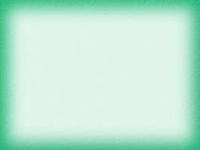 Методы работы по нравственно – патриотическому воспитанию
Целевые прогулки и экскурсии.
Наблюдения (например, трудовой жизни людей и  т.д.).
Объяснения воспитателя в сочетании с показом и наблюдениями детей.
Беседы о родном станице .
Разучивание песен и стихов о родине, пословиц, поговорок, чтение сказок, 
прослушивание музыкальных произведений.
Ознакомление с произведениями народного творчества 
(вышивка, роспись, скульптура).
Обогащение и стимулирование детского творчества.
Привлечение детей к посильному общественно-полезному труду.
Воспитание уважения к ветеранам войны и труда.
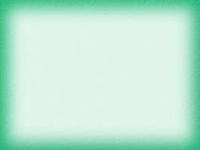 Особый политический институт, который обеспечивает социальную защищенность
населения, оборону и безопасность страны?
(государство)
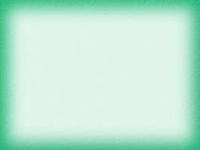 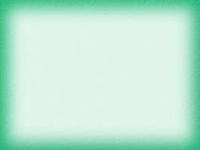 Символ государства, его суверенитета: прикрепленное к древу или шнуру полотнище установленных размеров и цветов, иногда с изображением герба, эмблемы?
(флаг)
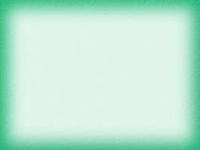 Официальная эмблема государства?     (герб)
Формы работы  с  родителями:


- День открытых дверей
- Беседы (индивидуальные, групповые)
-  Консультации
- Семинары-практикумы
 - Родительские собрания
 - Родительские конференции
 - Совместная экскурсия
 -КВН
 - Круглый стол
Выставки 
 Конкурсы
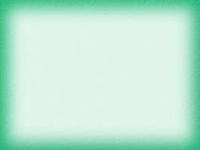 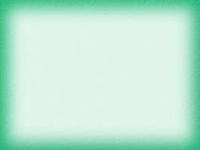 Нетрадиционные формы работы с семьей:
- Семейные клубы
- «Родительская почта» 
«Телефон доверия»
-  Мастер - класс
Как называются гончарные изделия и 
игрушки,  сделанные  из белой глины и 
расписанные  в голубовато – синей гамме ?  
 (Гжель)
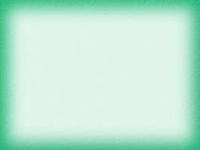 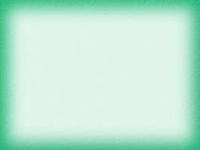 Крупная территория, которая имеет определенные границы и 
пользуется государственным суверенитетом?
(страна)
Какие литературные произведения  в древности  было принято
 не рассказывать , а петь?  (Былины)
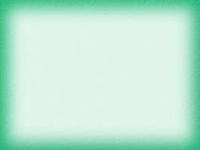 Какие    технологии  используете в своей работе?
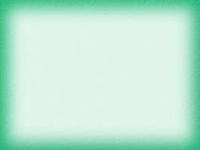 Здоровьесберегающие 

Информационно – коммуникативные

Игровые

Развивающие

Коррекционные

Личностно – ориентированные

Проектные

Исследовательские
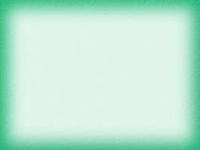 Спасибо за внимание